HABILIDADES DE PENSAMIENTO CIENTÍFICO
MÉTODO CIENTÍFICO
Es el proceso mediante el cual una teoría científica es validada o descartada.
 
La secuencia de etapas es:
_ Observación
_ Planteamiento del problema
_ Hipótesis
_ Experimentación
_ Análisis
_ Conclusión
_ Publicación
Observación: Está definida como la información que se adquiere, a través de los sentidos o de instrumentos de medición, de un hecho o fenómeno natural. 

Planteamiento del problema: Se genera una pregunta, que se obtiene al revisar la literatura científica sobre la observación realizada, con lo cual se delimita el problema a investigar.
HIPÓTESIS
Es una suposición o explicación probable que da cuenta de un problema determinado, y que puede someterse a prueba. Posible respuesta a la pregunta realizada. El científico intenta hacer una predicción capaz de ser comprobada, admitiendo que ésta pueda ser o no verdadera. Establece relaciones entre hechos dando una posible solución a un problema, no necesariamente debe ser correcta, pues explica condiciones o hechos que no han sido comprobados empíricamente.
EXPERIMENTACIÓN
Una hipótesis es comprobada o rechazada a través de una serie de experimentos en los cuales las condiciones específicas son creadas deliberadamente para producir la observación en cuestión. En términos ideales, el experimento debe estar diseñado de tal manera que solamente admita una interpretación para la observación. A fin de cumplir con este objetivo los investigadores establecen dos niveles de condiciones:
_ Grupo experimental: en el cual la variable esta presente

_ Grupo Control: sin la variable, pero con todas las otras condiciones idénticas  al primer grupo

Un experimento es un procedimiento mediante el cual se trata de comprobar (confirmar, verificar o refutar) una o varias hipótesis relacionadas con un determinado fenómeno. Ello se logra mediante la manipulación y el estudio de correlaciones de la(s) variable(s) que presumiblemente son su causa.
VARIABLES
_ Variable dependiente (lo que mido).

_ Variable independiente o manipulada  (los niveles que establezco).

_ Variable(s) controladas (variable controlada es aquella que se mantiene fija a lo largo de la experimentación, ya que puede afectar lo que mido).
Análisis: Es el examen que se realiza del experimento para poder contrastar, relacionar, refutar o justificar lo medido y lo observado.

Conclusión: Proviene del análisis de resultados y observaciones que permiten llegar a una proposición. A partir del análisis de los resultados se puede extraer una conclusión que acepta o rechaza la hipótesis original. Se puede definir como una proposición lógica producto del análisis de un hecho, fenómeno o proceso 

Publicación: El investigador recopila su trabajo precisando los pasos seguidos, las condiciones necesarias y suficientes, presenta los resultados ordenados en tablas y gráficos de tal forma que cualquier otro investigador sobre el tema pueda reproducir la experiencia.
TEORÍA
Se establece una teoría solo cuando una hipótesis ha sido sustentada por resultados consistentes de muchos experimentos y observaciones. Sirve para relacionar hechos  que parecían aislados. A medida que se relacionan hechos adicionales que se van conociendo,  la teoría crece.
Predice nuevos hechos y hace pensar en nuevas relaciones entre fenómenos. Incluso puede sugerir aplicaciones prácticas.
Al mostrar las relaciones entre clases de hechos, simplifica y aclara nuestra comprensión de los fenómenos naturales
Una teoría reúne un conjunto de ideas,  tales como variables, hipótesis y leyes, que explican cómo es y/o cómo se comporta una parte de la naturaleza, junto con las pruebas que apoyan esas ideas.

La teoría científica se puede definir como una explicación, que se puede representar a través de un modelo basado en la observación, la experimentación y el razonamiento. La teoría permite predecir y explicar un fenómeno, además, las teorías pueden transformarse en leyes. Una teoría puede cambiar en el tiempo de acuerdo a los avances científico-tecnológicos.
Una teoría se refiere a un enunciado ampliamente aceptado y apoyado por una gran cantidad de observaciones y experimentos. La teoría relaciona hechos que parecen no estar relacionados, predice nuevos hechos y sugiere nuevas relaciones 
 
PRINCIPIO: Es una teoría que con el paso del tiempo  ha generado predicciones válidas de uniformidad invariable, y por tanto es de aceptación casi universal
Las Habilidades de Pensamiento Científico incluyen:
_Formulación de preguntas 
_ Observación 
_ Descripción y registro de datos 
_ Ordenamiento e interpretación de información 
_ Elaboración y análisis de hipótesis, procedimientos y explicaciones 
_ Argumentación y debate en torno a controversias y problemas de interés  público 
_ Discusión y evaluación de implicancias éticas o ambientales relacionadas con la ciencia y la tecnología
Una descripción implica detallar la realidad de la forma en que es percibida, con el mayor grado de precisión y objetividad posible. 
 
Un postulado se puede entender como una afirmación que se admite como cierta sin necesidad de ser demostrada y que sirve como base para otros razonamientos 
 
Una ley científica, por otro lado, corresponde a una proposición que describe una relación constante entre dos o más variables o propiedades de la naturaleza. 

Las leyes pueden ser definidas como generalizaciones que se pueden expresar de manera verbal y/o a través de ecuaciones matemáticas, se apoyan en la evidencia empírica y son universalmente aceptadas
Una ley científica es un principio exacto del comportamiento de la naturaleza, sin excepciones. Es el resultado de una serie de experimentaciones y observaciones 
Un modelo puede entenderse como una representación idealizada de algún fenómeno o realidad física. Por lo tanto, se trata de una simplificación que intenta parecerse lo más posible a la realidad que representa, simulando incluso el comportamiento de esta. En Física, los modelos suelen incluir una formulación matemática y/o geométrica, la cual permite realizar cálculos y predecir situaciones futuras
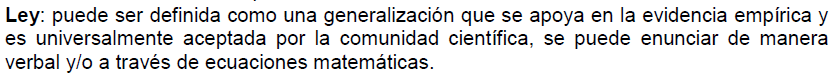 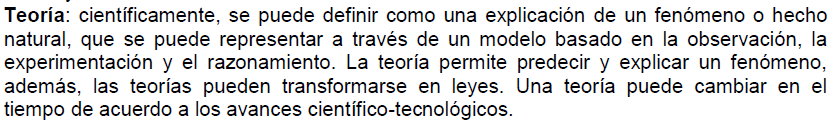 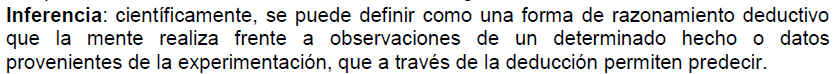 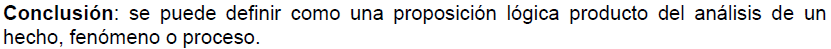 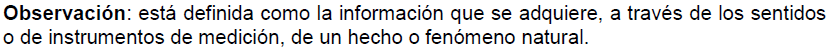